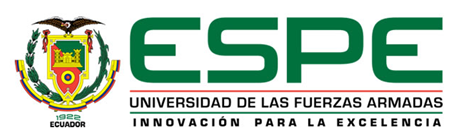 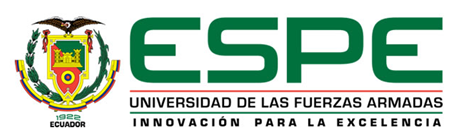 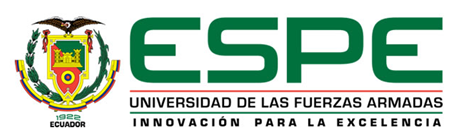 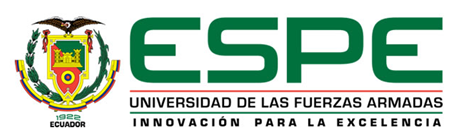 EL PRINCIPIO DE LA     SABIDURÍA ES EL TEMOR DE JEHOVÁ

Proverbios 1:7
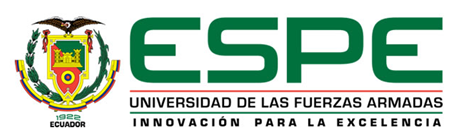 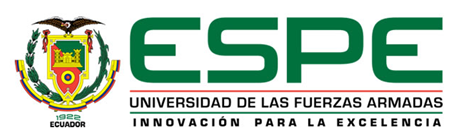 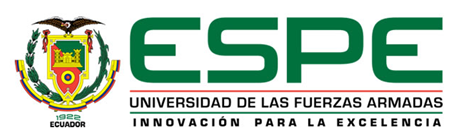 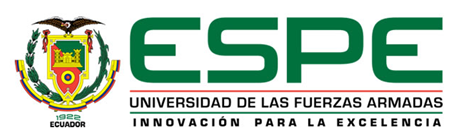 MAESTRÍA EN ENTRENAMIENTO DEPORTIVO


“AMBIENTACION AL MEDIO ACUÁTICO CON MEDIOS Y  RECURSOS NATURALES EN EL DESARROLLO DE LA COORDINACIÓN MOTRIZ DE LOS NIÑOS DE LA ESCUELA RURAL JOSE MARÍA VELASCO IBARRA” 
 
SANCHEZ  ALTAMIRANO, CRISTHIAN JAVIER

Directora: Msc. Lorena Sandoval
“DISEÑO, DESARROLLO E IMPLEMENTACIÓN DE UN SISTEMA EN AMBIENTE WEB, PARA LA ADMINISTRACIÓN DE LOS CAMPEONATOS  DE LA LIGA DEPORTIVA CIUDADELA  EJÉRCITO” 
 
SÁNCHEZ  ROSALES, JOSÉ FÉLIX

     ING. HERNÁN JÁCOME			                        ING. CRISTINA SALAZAR
               DIRECTOR			                                                 CODIRECTOR


Sangolquí,  14 de enero del 2016
MAESTRÍA EN ENTRENAMIENTO DEPORTIVO


“AMBIENTACION AL MEDIO ACUÁTICO CON MEDIOS Y  RECURSOS NATURALES EN EL DESARROLLO DE LA COORDINACIÓN MOTRIZ DE LOS NIÑOS DE LA ESCUELA RURAL JOSE MARÍA VELASCO IBARRA” 
 
SANCHEZ  ALTAMIRANO, CRISTHIAN JAVIER

Directora: Msc. Lorena Sandoval
“AMBIENTACION AL MEDIO ACUÁTICO CON MEDIOS Y  RECURSOS NATURALES EN EL DESARROLLO DE LA COORDINACIÓN MOTRIZ DE LOS NIÑOS DE LA ESCUELA RURAL JOSE MARÍA VELASCO IBARRA” 
 
SANCHEZ  ALTAMIRANO, CRISTHIAN JAVIER

MSc. Mario Vaca			                           MSc. Lorena Sandoval
DIRECTOR			                                            CODIRECTORA
MONOGRAFÍA PREVIO A LA OBTENCIÓN DEL TÍTULO DE  TECNÓLOGO EN COMPUTACIÓN
TESIS EPREVIO A LA OBTENCION DEL TITULO DE  LICENCIADOS EN CIENCIAS DE LA ACTIVIDAD FISICA , DEPORTES Y RECREACION.
LIGA DEPORTIVA CIUDADELA EJÉRCITO
UBICADA       :   EN LA CIUDADELA EJÉRCITO
FUNDADA      :  05-ENERO-1994
ENTIDAD  JURÍDICA QUE SE DEDICA A LA MASIFICACIÓN DEL DEPORTE BARRIAL (FÚTBOL)
PERTENECE A LA UNIÓN DE LIGAS DEPORTIVAS BARRIALES INDEPENDIENTES DEL CANTÓN QUITO
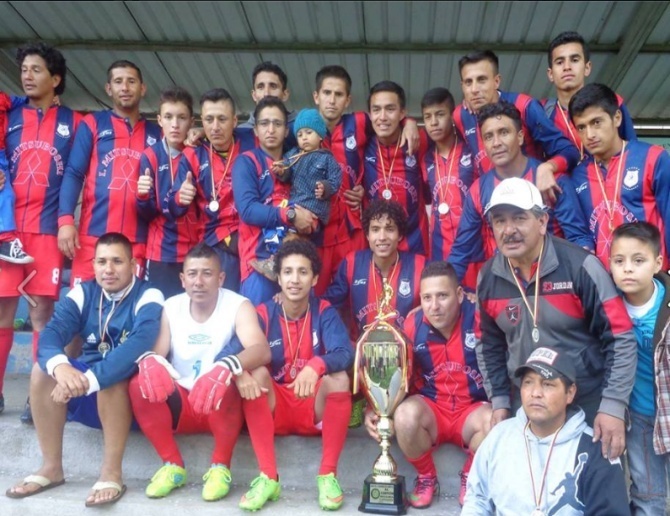 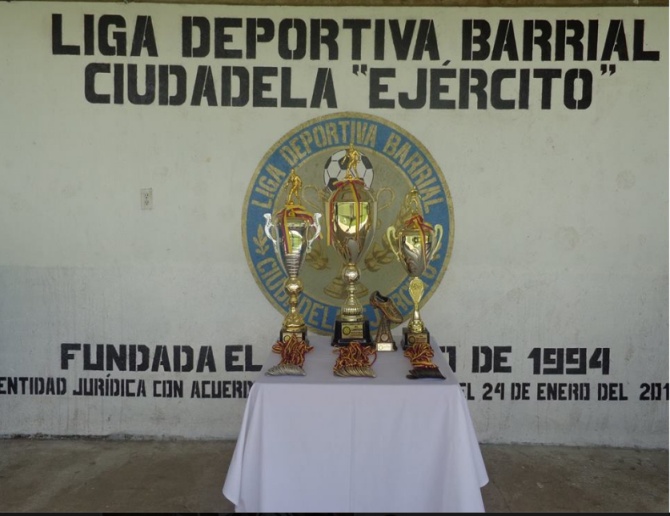 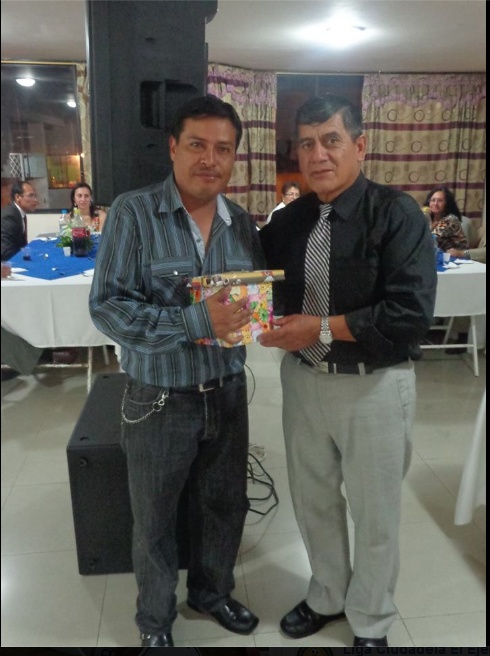 AGENDA
OBJETIVOS………………………….
 ALCANCE……………………………
 PROBLEMA…………………………
 METODOLOGÍA……………………
 HERRAMIENTAS UTILIZADAS….
 DESARROLLO………………………
 CONCLUSIONES Y………………… 
RECOMENDACIONES
OBJETIVOS GENERALES
OBJETIVO GENERAL
Desarrollar un sistema automatizado para la administración  de los campeonatos de fútbol de la Liga Deportiva Ciudadela Ejército, complementado con ambiente Web, para los procesos de manejo de inscripciones de equipos, jugadores y  tablas de posiciones.
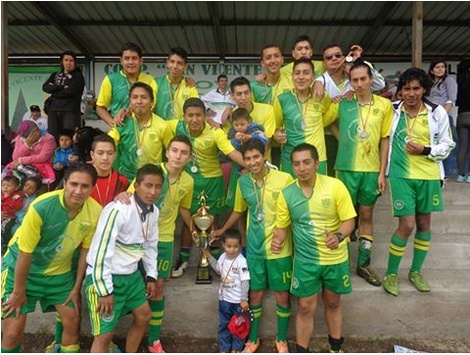 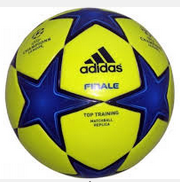 OBJETIVOS ESPECIF	ÍCOS.
OBJETIVOS ESPECÍFICOS
Analizar los requerimientos necesarios para el desarrollo del proyecto, de forma que cubra las diferentes consideraciones metodológicas y técnicas.
Desarrollar una interfaz sencilla que permita ingresar información al sistema.
Elaborar módulos automatizados de trabajo individuales y seguros,  para que cada una de las comisiones  desarrollen  su labor de forma más eficiente.
Acceder a información de manera rápida y eficaz para las diferentes comisiones en que se estructura la Liga Deportiva.
Desarrollar una aplicación sencilla en ambiente Web, que permita a los clubes y a los jugadores consultar información acerca de las programaciones deportivas y resultados semanales.
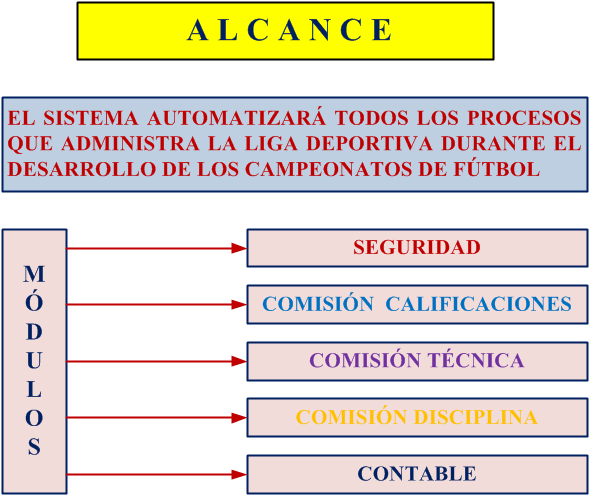 IDENTIFICACIÓN DEL PROBLEMA
El problema de la Liga Deportiva  El Ejército, es que en sus procesos actuales de gestión en los campeonatos fútbol no cuenta con un sistema  de administración automatizada, que le permita responder a sus pedidos  de manera eficiente y con rapidez; por tal motivo, necesita adecuarse a la implementación de nuevas herramientas  tecnológicas y automatizadas, que gestione, facilite y agilite  el manejo de los campeonatos.
HERRAMIENTAS UTILIZADAS PARA  DESARROLLAR EL PROGRAMA AUTOMATIZADO
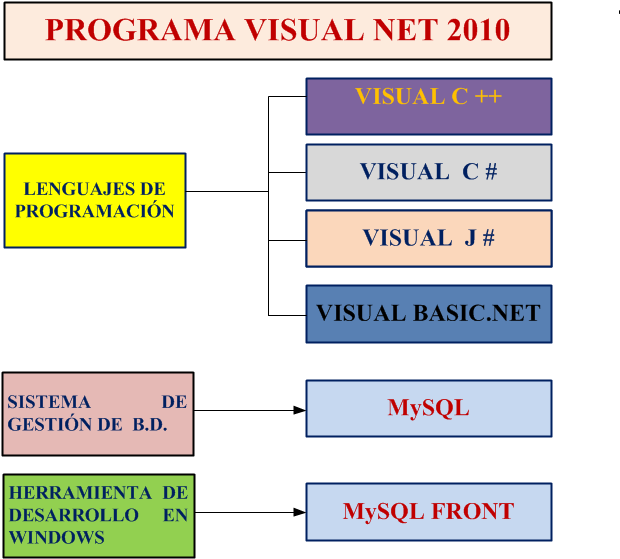 HERRAMIENTAS UTILIZADAS PARA DESARROLLAR LA PÁGINA WEB
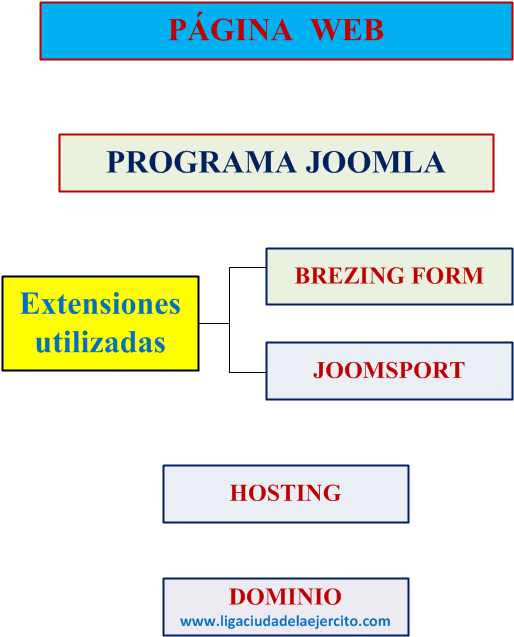 METODOLOGÍA S
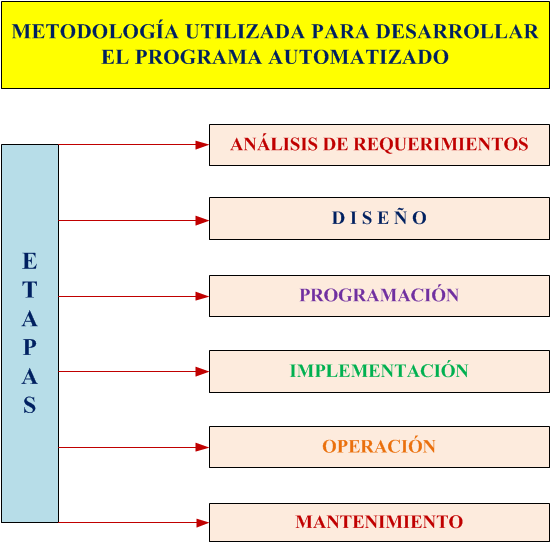 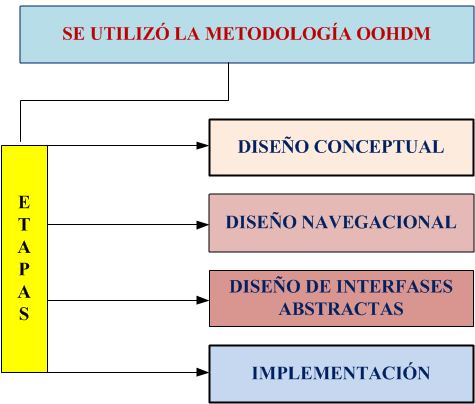 MENÚ DE LA PANTALLA PRINCIPAL DEL SISTEMA
DESARROLLO DE LA PARTE PRÁCTICA DE LOS
MÓDULOS
SISTEMA LIGA
MENÚ DE LA PANTALLA PRINCIPAL DEL AMBIENTE WEB
DESARROLLO DE LA PARTE PRÁCTICA DEL
AMBIENTE WEB
PÁGINA WEB LIGA
CONCLUSIONES
SE ANALIZARON LOS REQUERIMIENTOS NECESARIOS PARA EL     DESARROLLO DEL PROYECTO, DE TAL FORMA QUE CUBRA CONSIDERACIONES  METODOLÓGICAS Y TÉCNICAS.
SE DESARROLLÓ UNA INTERFA SENCLLA QUE PERMITE DE FORMA FÁCIL INGRESAR INFORMACIÓN AL SISTEMA.
SE ELABORARON CINCO MÓDULOS AUTOMATIZADOS DE TRABAJO INVIVIDUALES Y SEGUROS.
SE ACCEDE A LA INFORMACIÓN INGRESADA EN LAS TABLAS DE MANERA RÁPIDA Y EFICAZ.
SE DESARROLLO UNA APLICACIÓN SENCILLA EN AMBIENTE WEB, QUE PERMITE CONSULTAR INFORMACIÓN.
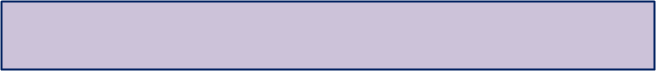 RECOMENDACIONES
CONSIDERANDO QUE EL PROGRAMA ACTUAL ES     MONOUSUARIO, SE RECOMIENDA OPTIMIZARLO CONVIRTIÉNDOLO EN PROGRAMA MULTIUSUARIO.
, SE RECOMIENDA
CONSIDERANDO QUE SE PUEDE OPTIMIZAR EL TRABAJO ENTRE EL PROGRAMA Y EL SITIO WEB, SE RECOMIENDA IMPLEMENTAR FORMULARIOS EN DICHO SITIO.
SE RECOMIENDA QUE LOS ÚNICOS USUARIOS QUE DEBEN IINGRESAR AL PROGRAMA SEA  PERSONAL  ADMINISTRATIVO.
SE GARANTIZARÁ EL CORRECTO FUNCIONAMIENTO DEL PROGRAMA,  SI SE REALIZA EL MANTENIMIENTO TRIMESTRALMENTE.
RESULTADOS ESPERADOS.
El Sistema para la Administración de los Campeonatos de Fútbol de la Liga Deportiva Ciudadela Ejército, es una opción válida y actualmente está funcionando de forma normal.

El  Sitio Web de la Liga Deportiva Ciudadela Ejército, esta en ejecución al momento en Internet, y puede ser usado desde cualquier punto del país; y su dominio es: www.ligaciudadelaejercito.com
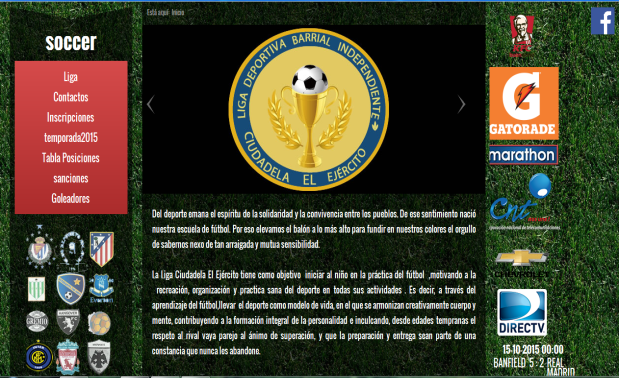 GRACIAS
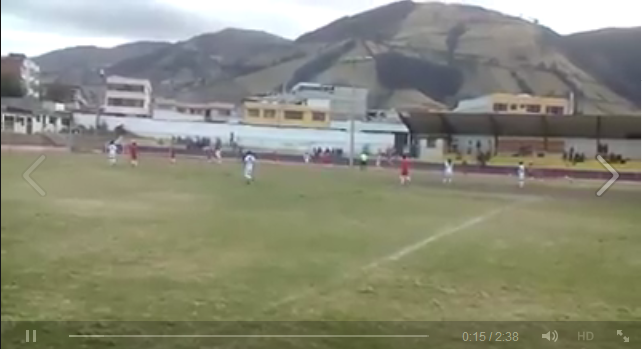